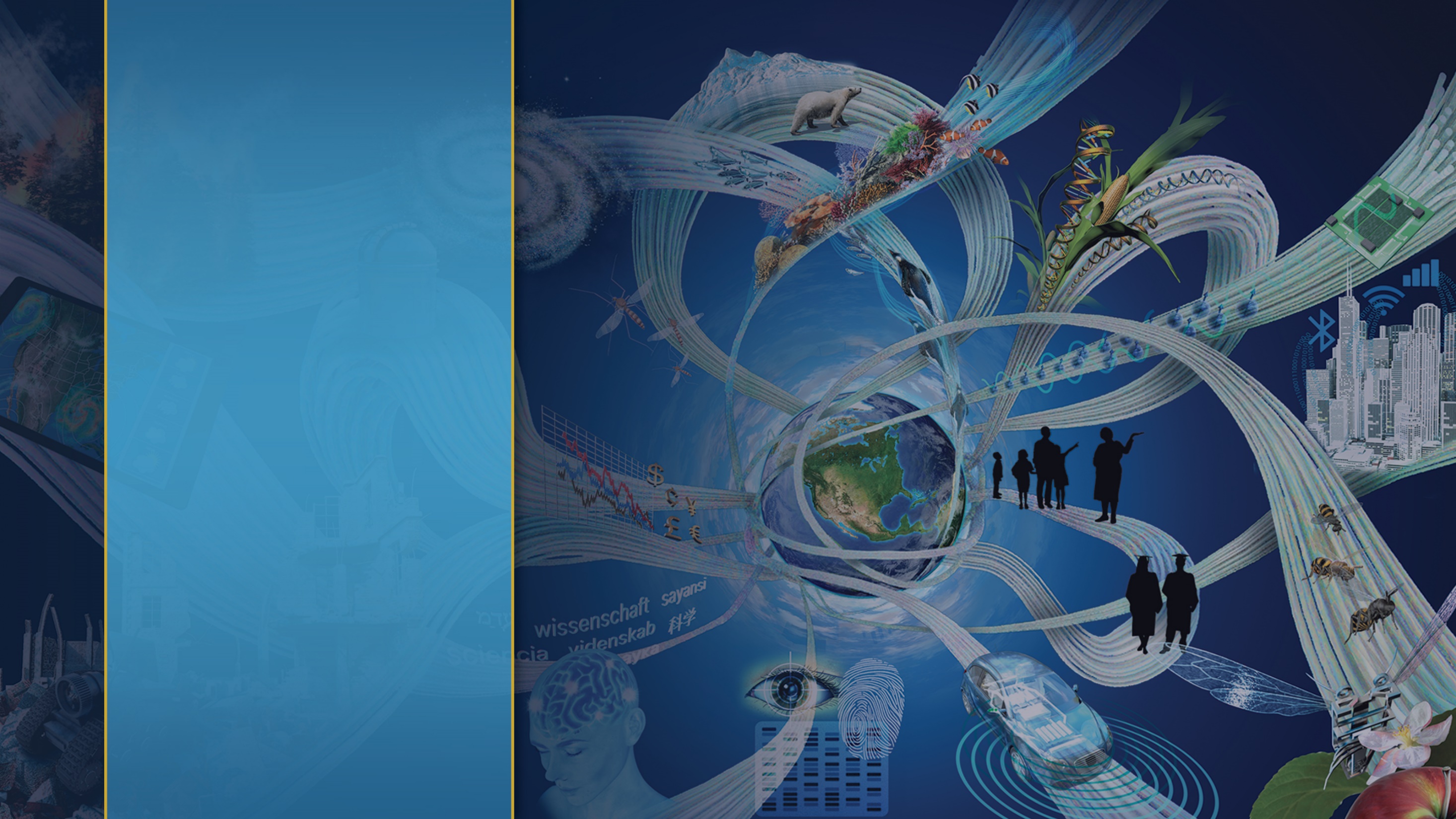 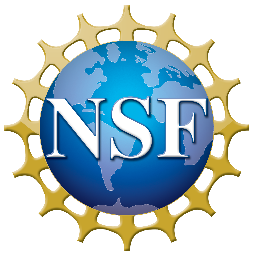 Overview of Funding Opportunities and Proposal Development 

Division of Research on Learning, Education & Human Resources.
National Science Foundation
National Technology
Leadership Summit
Sept. 23, 2021

Dr. Robert L. Russell
Program Officer
rlrussel@nsf.gov
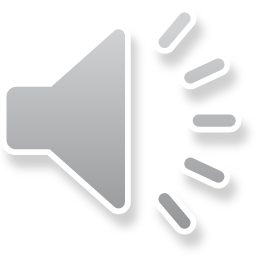 1
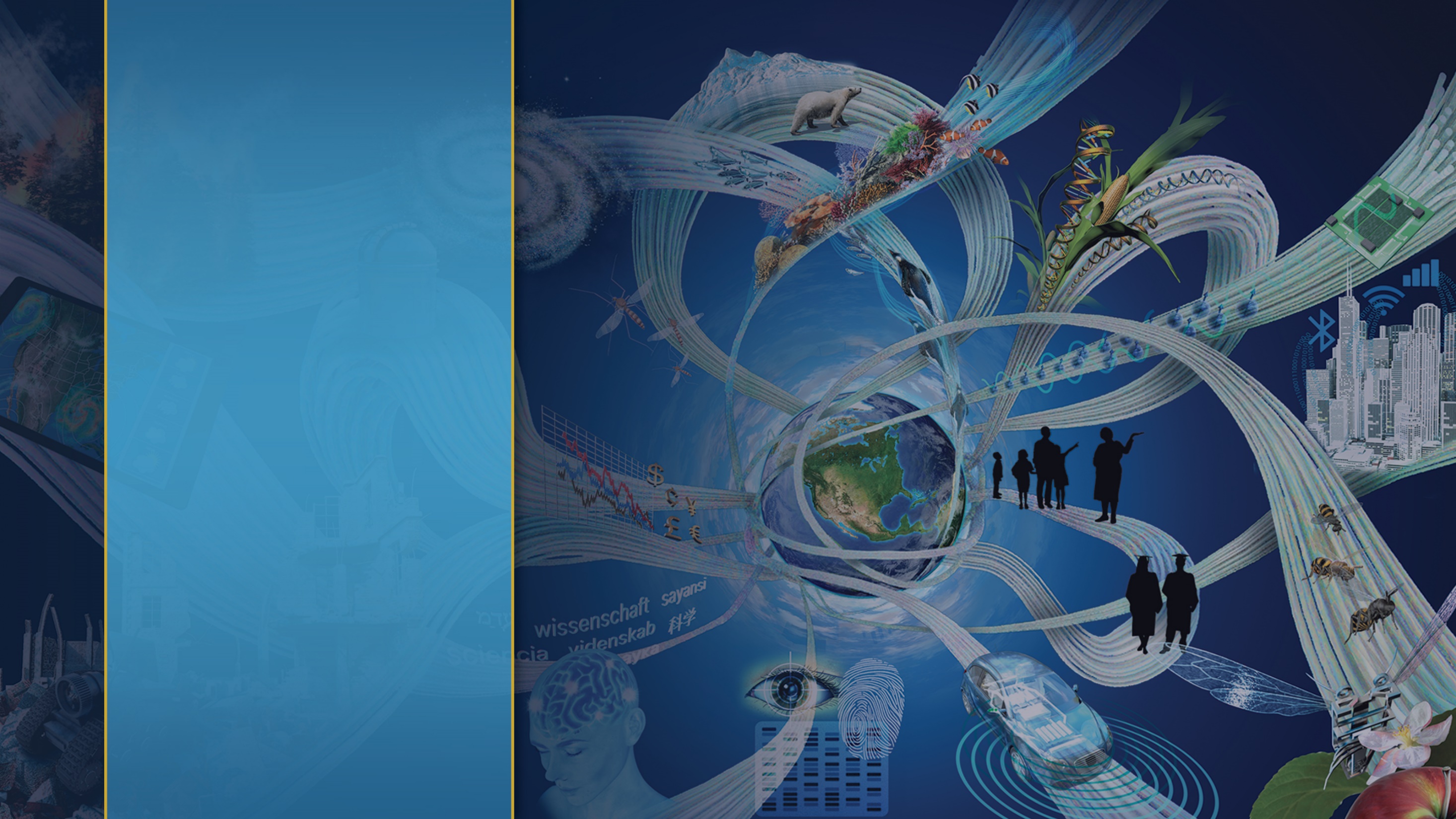 National Science Foundation
Established by the National Science Foundation Act of 1950 (Public Law 81-507).
FY2020 Annual Budget: $8.3 Billion
Funds approximately 25% of all federally supported basic research conducted by colleges and universities.
Funds about 12,000 new awards per year, with an average duration of 
   three years.
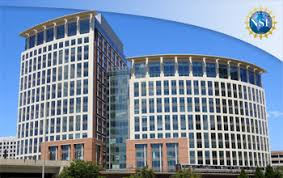 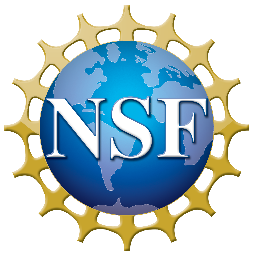 NSF vision is a nation that is the global leader in research and innovation.
[Speaker Notes: The National Science Foundation (NSF) was established by the National Science Foundation Act of 1950.

NSF is the only federal agency whose mission includes support for all fields of fundamental science and engineering, except for the medical sciences. We are tasked with keeping the United States at the leading edge of discovery in areas from astronomy to geology to zoology and much more. We support basic research and people to create knowledge that transforms the future. In every case, we ensure that research is fully integrated with education so that today's revolutionary work will also be training today’s and tomorrow's top scientists, engineers and science, technology, engineering, and mathematics (STEM) educators and promoting an informed citizenry.

The Annual Budget for NSF was $8.3 Billion in Fiscal Year 2020, supporting approximately 12,000 new awards.]
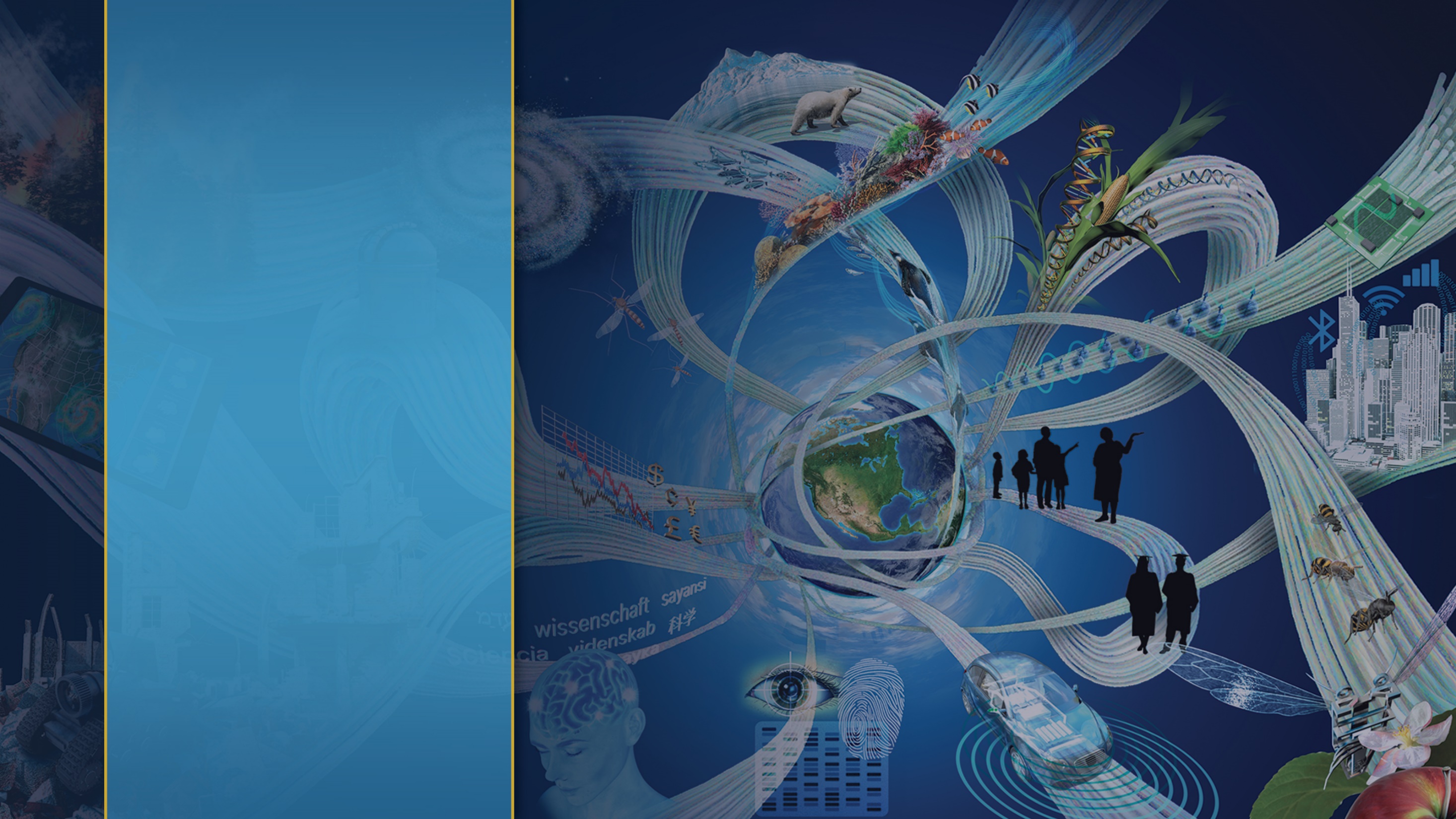 DRL invests in projects to improve the effectiveness of STEM learning for people of all ages and from all backgrounds. Its mission includes promoting innovative research, development, and evaluation of learning and teaching across all STEM disciplines by advancing cutting-edge knowledge and practices in both formal and informal learning settings.
DIVISION OF RESEARCH ON LEARNING IN FORMAL AND INFORMAL SETTINGS (DRL)
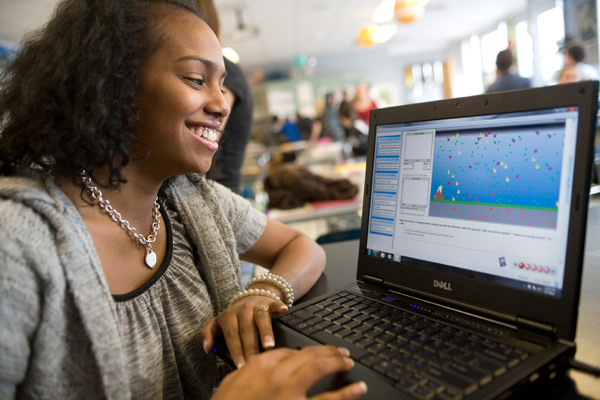 Innovative Technology Experiences for
 Students and Teachers 
Photo Source: High Adventure Science, Concord Consortium, #1220756
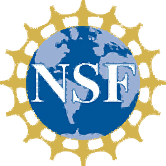 ITEST Program Overview
ITEST promotes PreK-12 student interest and involvement in STEM and ICT careers
Key elements of ITEST projects:
Strengthen knowledge of & interest in STEM & ICT careers
Develop, evaluate and research innovative use of technology
Develop, evaluate and research innovative learning experiences
Engage students within the PreK-Grade 12 age range
Develop Strategic partnerships (schools, industry, higher ed, CBO’s, informal orgs)
Includes a significant research component
Incorporates explicit strategies for broadening participation
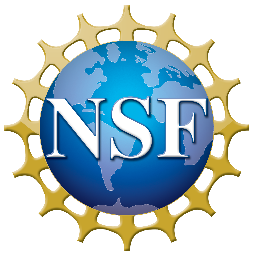 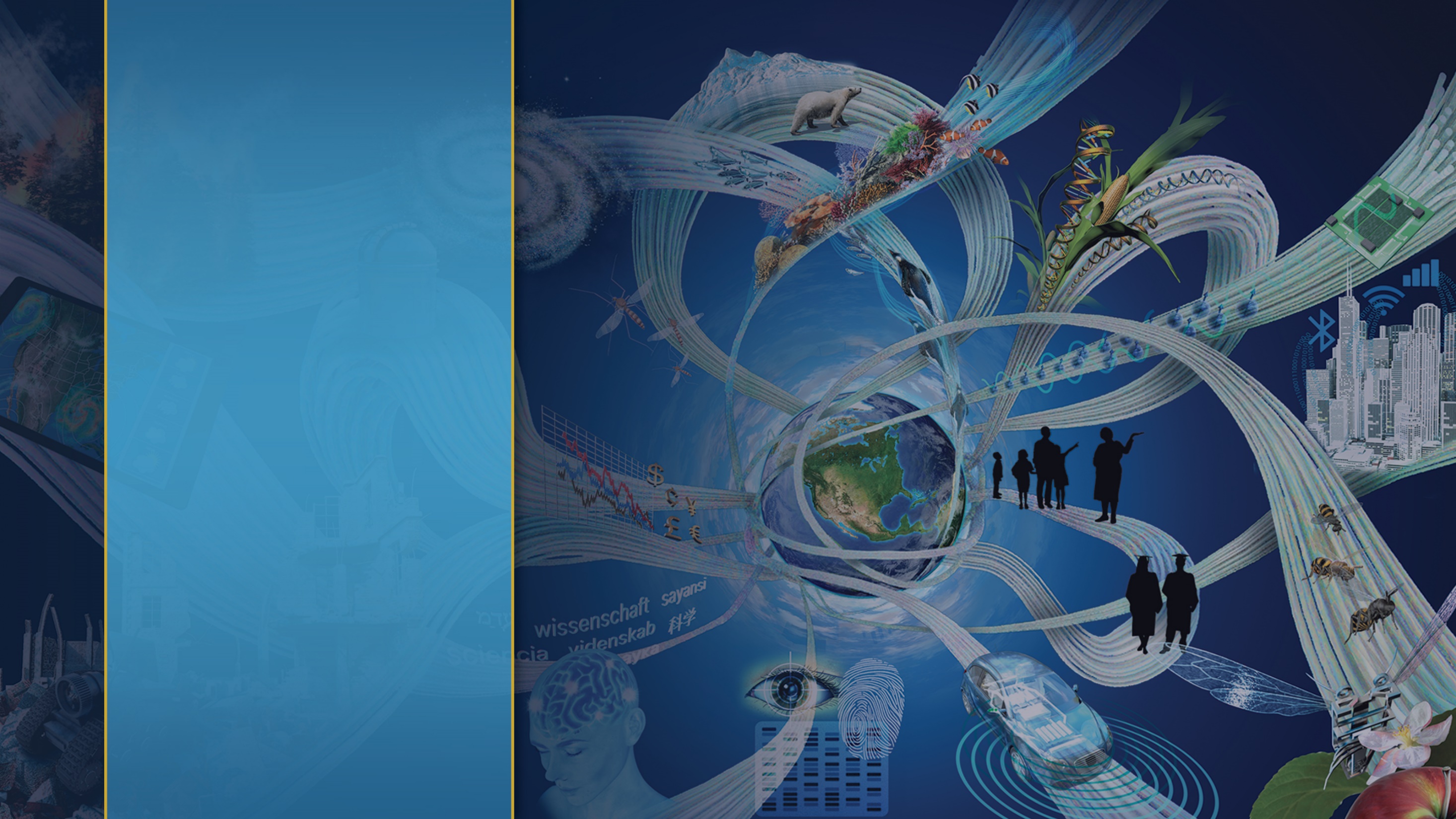 ITEST Solicitation (NSF 19-583)
Three project types: Exploring Theory & Design Principles (ETD), Designing and Testing Innovations (DTI), & Scaling, Expanding & Iterating Innovations (SEI)
Funded through H1-B Work Visa Revenue
Proposals require addressing Solicitation Specific Criteria related to broadening participation.
New solicitation not available until next spring, deadline likely in August 2022.
Resource Center: STELAR,  www.stelar.edu.org
ITEST questions or inquiries about project ideas (send in a 1 or 2 pager): DRLITEST@nsf.gov   

Solicitation: https://www.nsf.gov/pubs/2017/nsf17565/nsf17565.htm
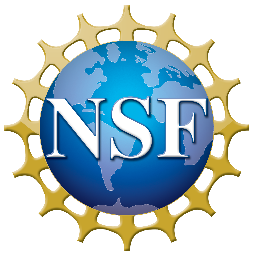 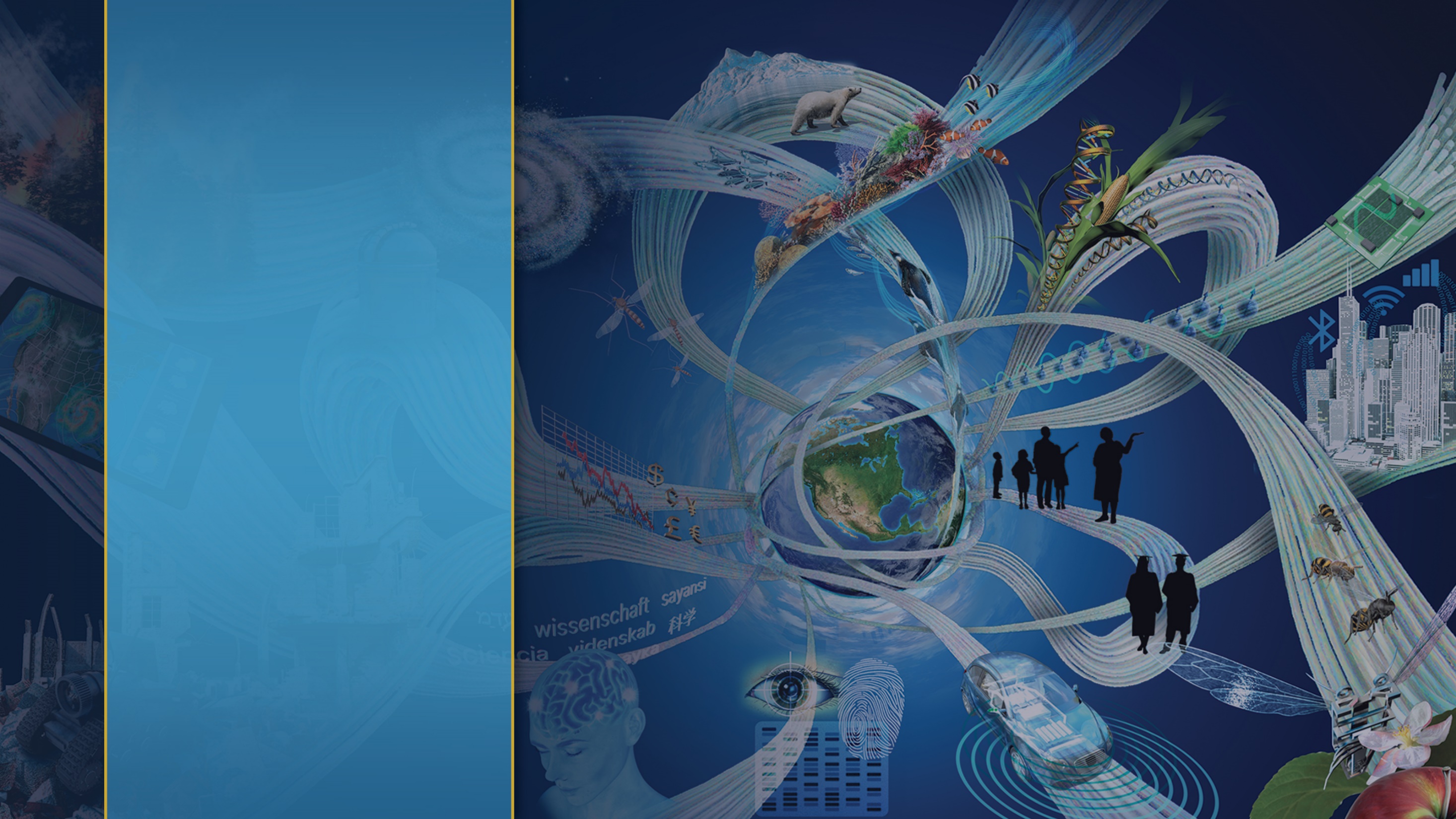 https://www.nsf.gov/pubs/2019/nsf19583/nsf19583.htm
Advancing Informal STEM Learning
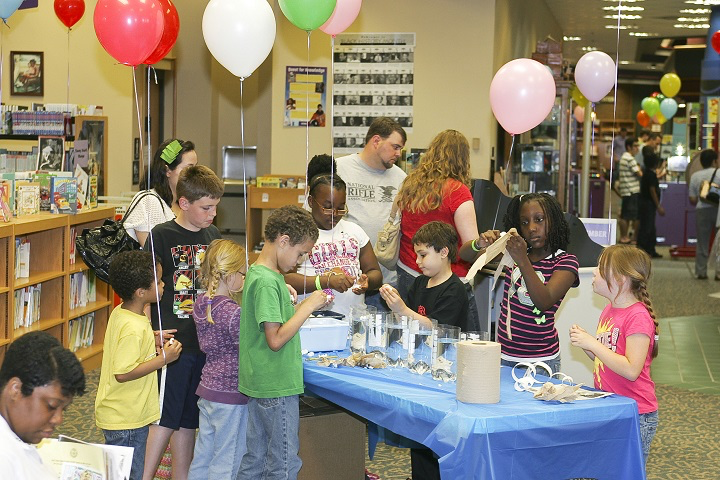 Photo Credits: Discover Tech Exhibit – Hunstville, AL. Credit: NCIL/SSI (NSF 1421427)
AISL Program Overview
Advances new approaches to and evidence-based understanding of the design and development of STEM learning in informal environments for public and professional audiences.
Investments should be of interest and utility to public audiences, informal STEM researchers, developers and practitioners, and decision-makers.

Priorities: (1) strategic impact, (2) knowledge-building, (3) innovation, (4) collaboration, (5) infrastructure/capacity building and (6) broadening participation
Examples of types of experiences: afterschool, interactive media, interactive exhibits, citizen science, AR/VR, visualizations, maker, citizen science, media.
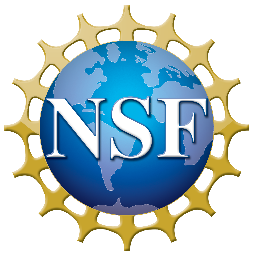 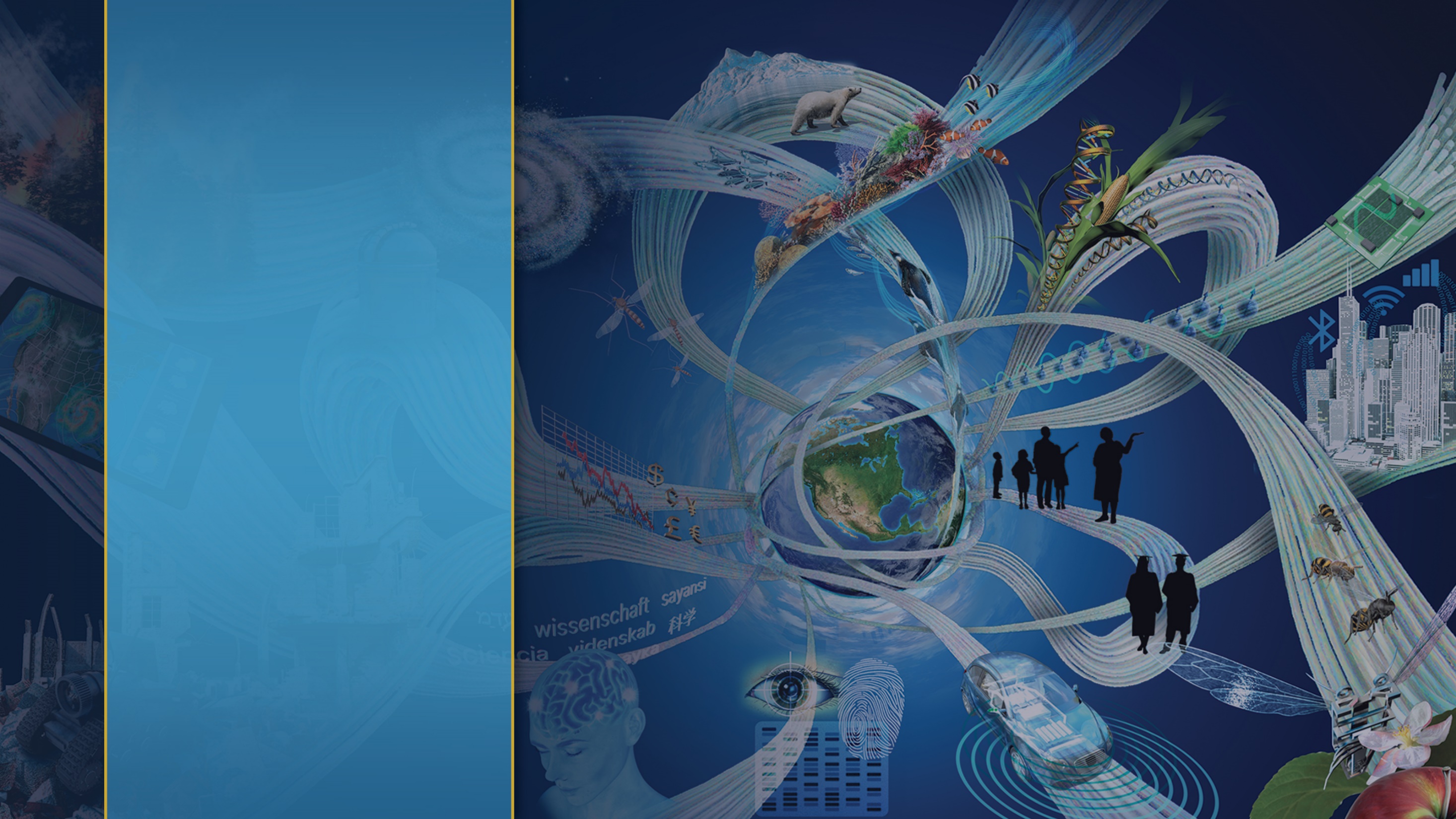 AISL Solicitation (NSF 20-607)
Five project types: (1) Pilot & Feasibility Studies, (2) Research in Service to Practice, (3) Innovations in Development, (4) Broader Implementation, (5) Literature Reviews, Syntheses, or Meta-Analyses, and (6) Conferences

Proposal Deadline: January 12, 2022

Send questions or project concepts (1-2 pages) to DRLAISL@nsf.gov

Resource Center:  Center for Advancement of Informal Science Education (CAISE):
   www.informalscience.org

Must address solicitation specific review criteria.
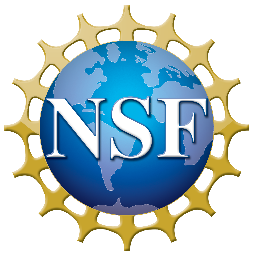 https://www.nsf.gov/funding/pgm_summ.jsp?pims_id=504793
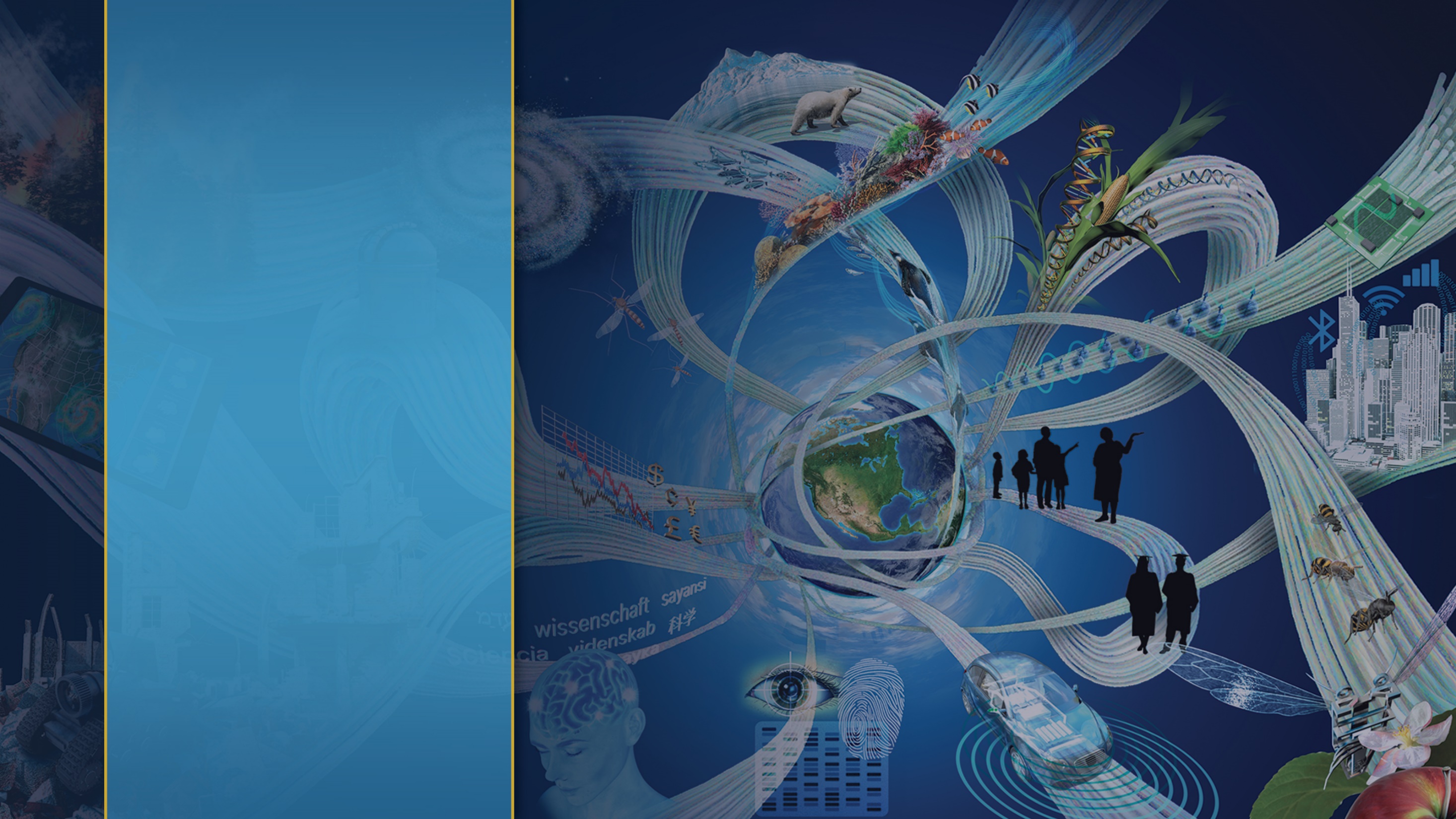 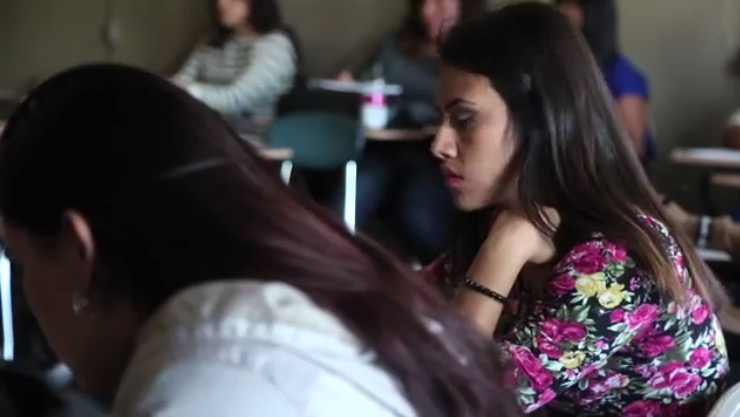 Discovery Research PreK- 12 (DRK-12) NSF 15-592Photo Source: Masters of Arts in Teaching, AMNH,  DRL #1119444 and DUE #1340006
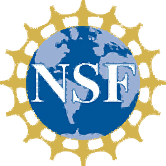 Discovery Research PreK-12 (DRK-12) Program Overview
DRK-12 supports projects that significantly enhance the learning and teaching of STEM by PreK-12 students and teachers through fundamental research and the development of innovative approaches.
Goals: enhanced student achievement in STEM, preparation for the scientific workforce, and improved science literacy.
Focus: learning that takes place during the 12-14 years students are enrolled in the formal classroom learning environments
The program encourages proposals from minority-serving institution such as HBCU’s, Tribal Colleges, Hispanic Serving Institutions, Alaska Native and Native Hawaiian Serving Institutions.
Collaborations are encouraged with NSF INCLUDES proposals.
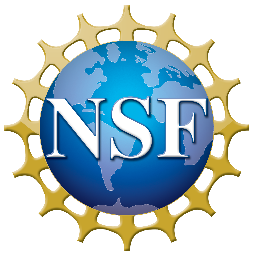 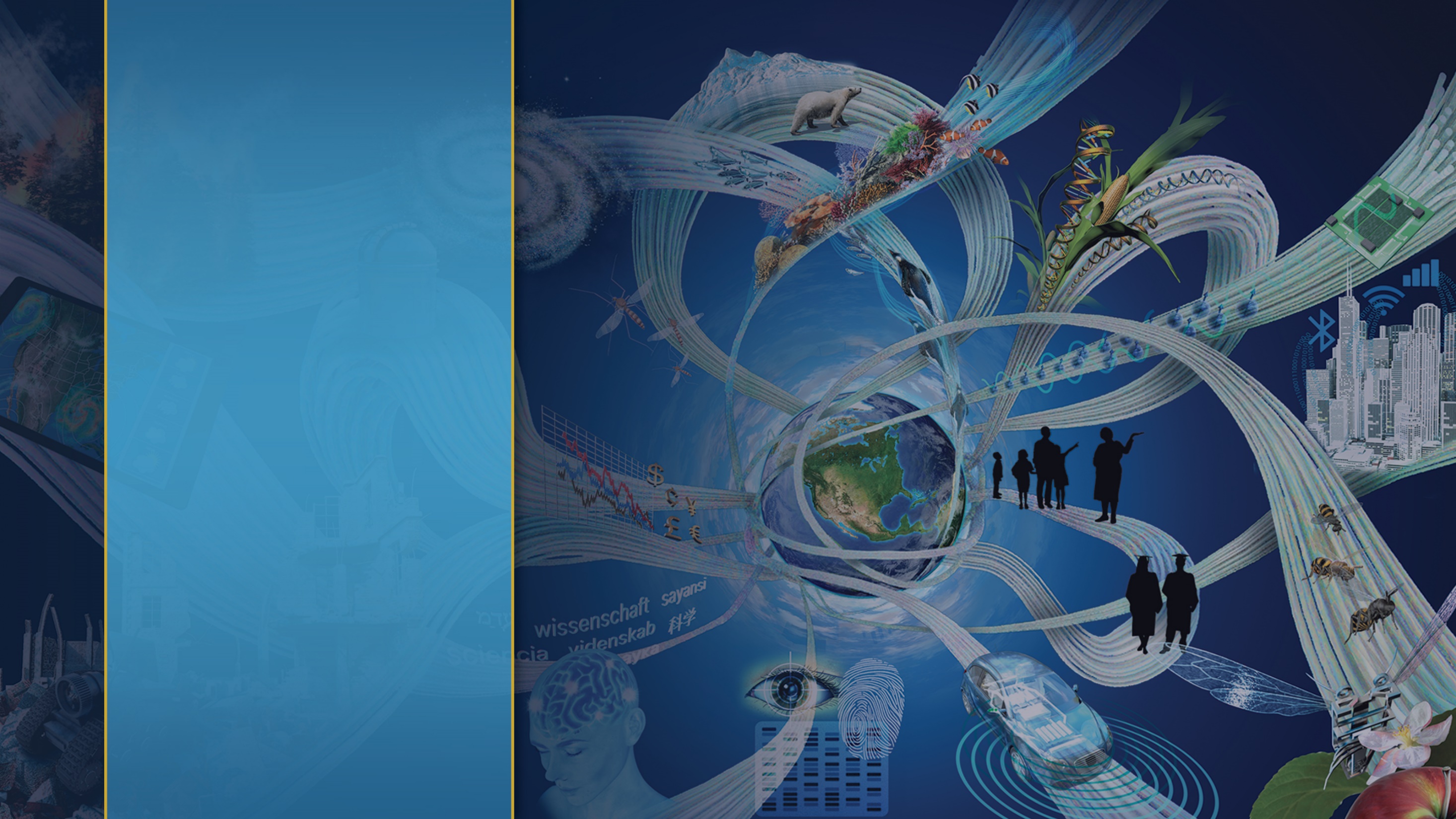 DRK-12 Strands and Project Types
DRK-12 has three major research and development strands: Assessment, Learning and Teaching. 

DRK-12 has six project types: (1) Exploratory, (2) Design and Development, (3) Impact, (4 )Implementation & Improvement,  (5) Syntheses, and (6) Conferences.

Proposals specify which Project Type and Strand applies to the proposed project.
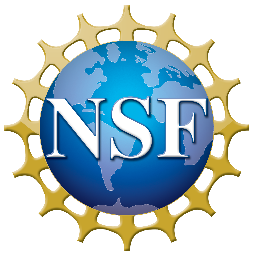 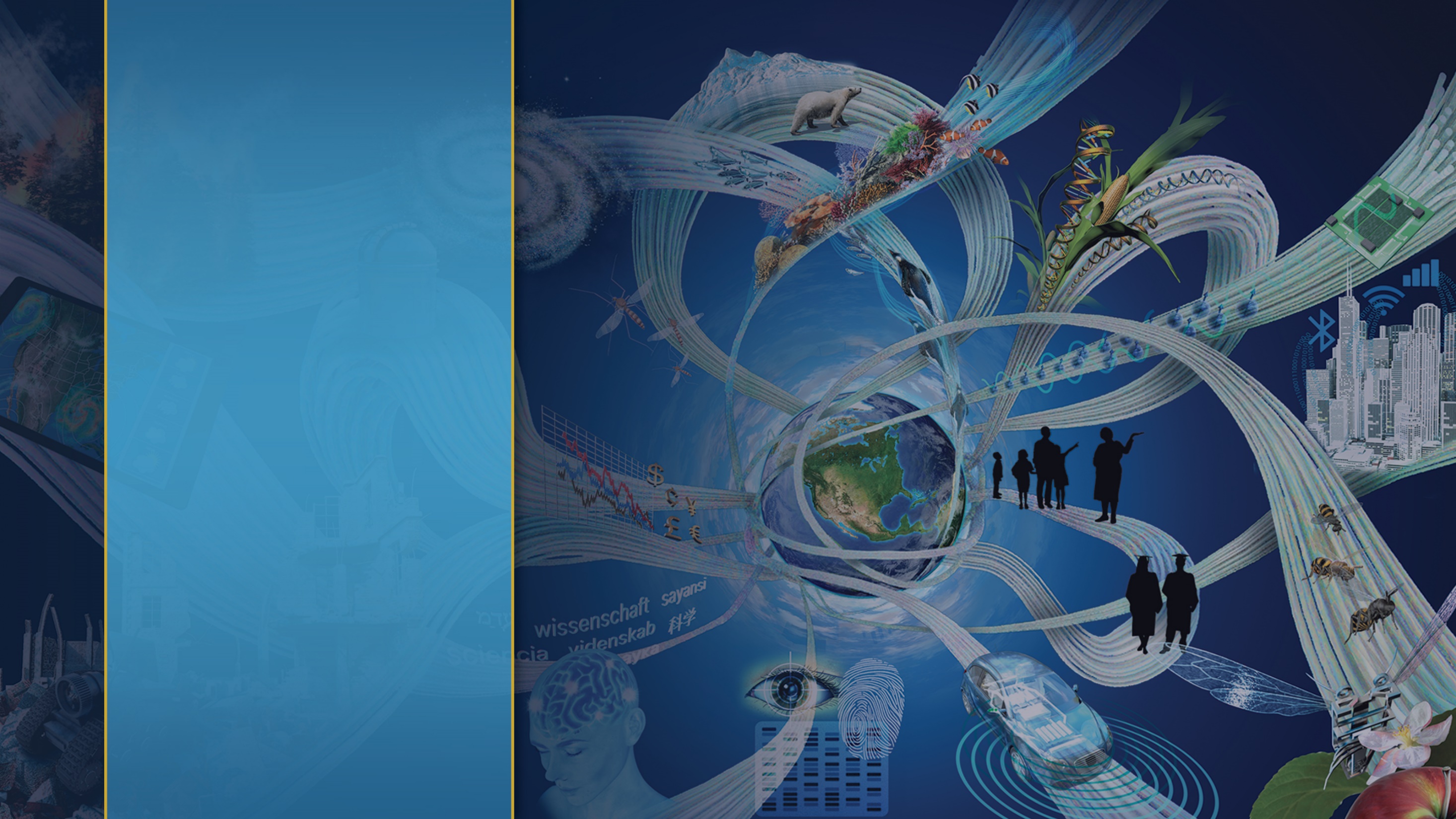 12
Discovery Research PreK-12 Solicitation (NSF 20-572)
DRK-12 invites proposals that address immediate challenges that face PreK-12 STEM education as well as proposals that anticipate radically different structures and functions of teaching and learning.  The program builds on fundamental research that provides theoretical and empirical justification for proposed projects.

Proposal Deadline: October 6, 2021.

Resource Center:  www.cadrek12.org

Send questions and project concepts to: DRLDRK12@nsf.gov
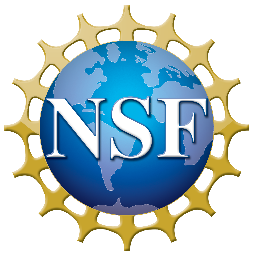 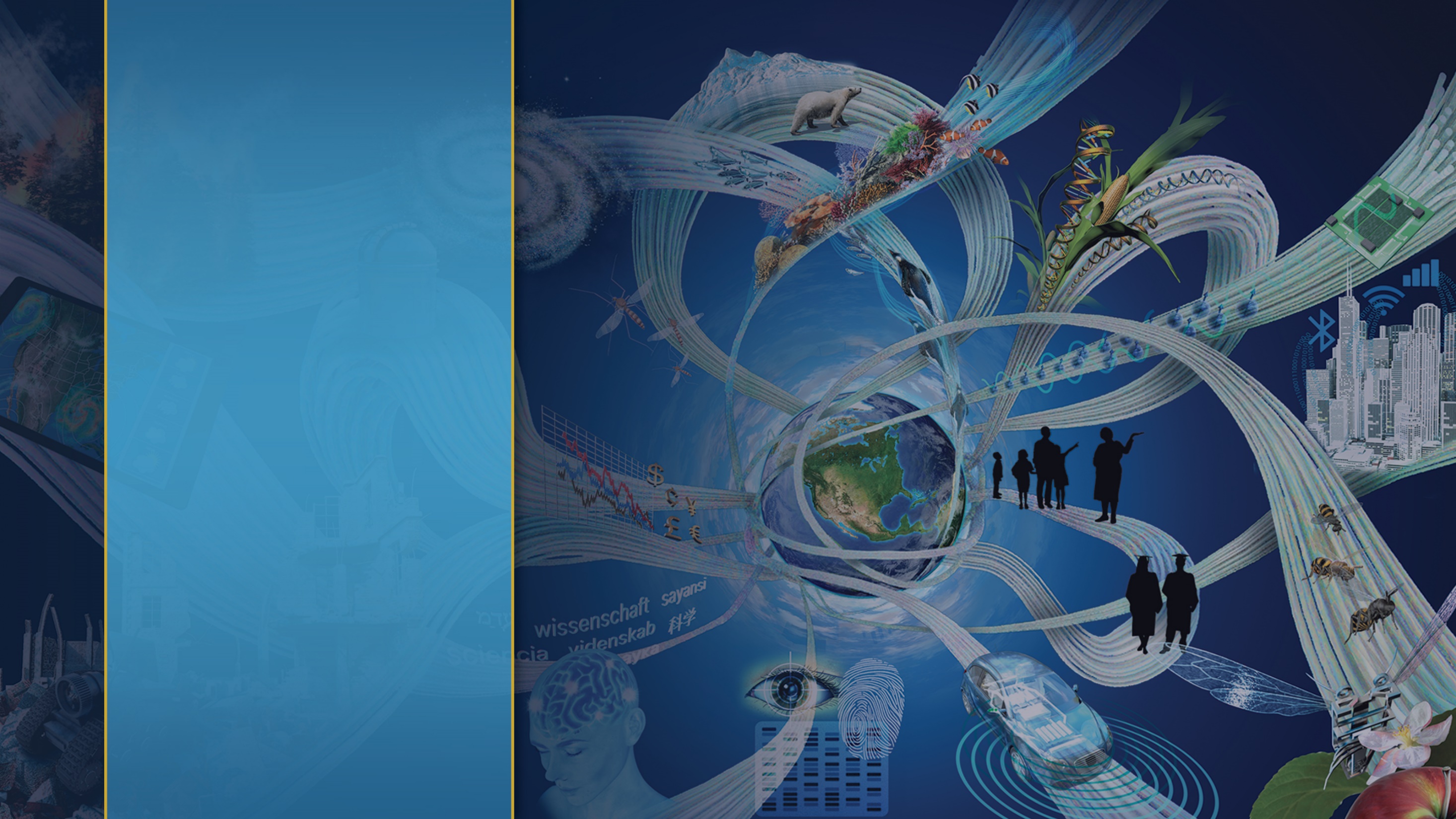 https://www.nsf.gov/funding/pgm_summ.jsp?pims_id=500047
NSF Video Showcase 2020: Watch Hundreds of Short, Fun Videos Showcasing DRL Projects
stemforall2020.videohall.com
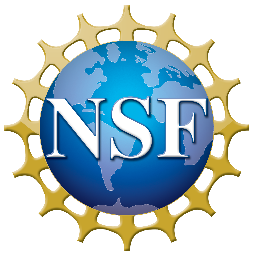 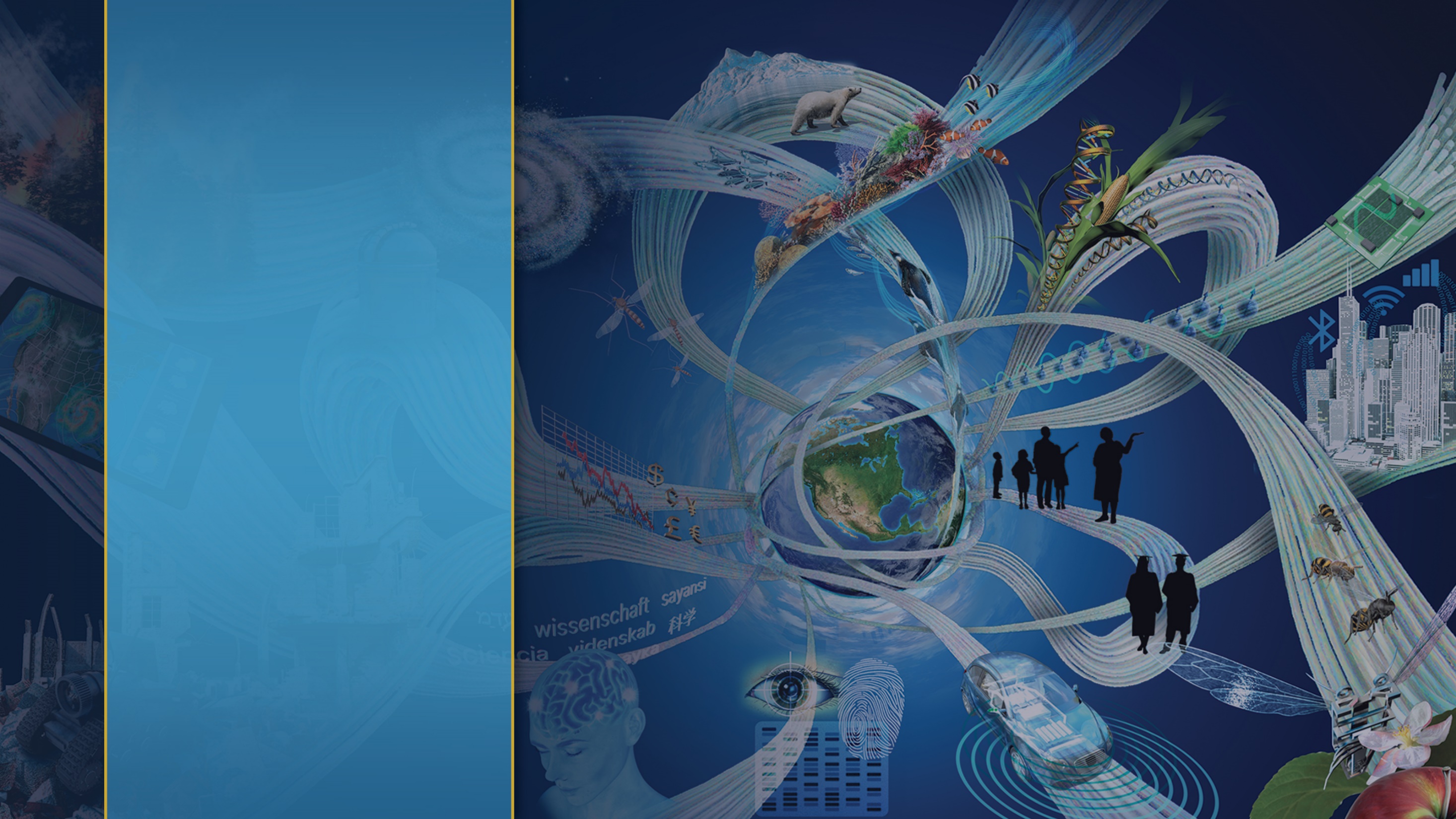 14
Online Resources
NSF Advanced Award Search: www.nsf.gov/awardsearch/advancedSearch.jsp
Secret Information: Element Codes
DRK-12: 7645
ITEST: 7227
AISL: 7259
STEM Video Showcase: videohall.com
15
Resource Centers
AISL: Center for Advancement of Informal Science Education (CAISE) informalscience.org/community
DRK-12: Community for Advancing Discovery Research in Education (CADRE) cadrek12.org
ITEST: STEM Learning and Research Center (STELAR) stelar.edc.org
EM+C: Math and Science Partnership Network (MSPnet) hub.mspnet.org
CIRCL: http://circlcenter.org
General inquiries regarding this program and program solicitation should be made to:
DRLAISL@msf.gov
DRLITEST@nsf.gov
DRLDRK12@nsf.gov
What should you do if you have a specific inquiry regarding your project or proposal?

Using the email address above, in the body of the email or as in attachment, send a brief (max 2 pages) summary of the research or R&D you are planning to conduct. The synopsis should include a very brief rationale for the work, how it will contribute to the knowledge base on informal learning, and what you believe the broader impacts to be. Be sure to also include your specific questions.